Los Angeles Oceans II
Ground Truthing Satellite Observations of Wastewater Plumes and Their Biological Impact in Santa Monica Bay, California
Rebecca Trinh (Project Lead) & Lindsay Almaleh
DEVELOP National Program at NASA Jet Propulsion Laboratory
Abstract
Objectives
The Hyperion Water Reclamation Plant is one of the largest wastewater treatment plants in the western United States. Treated sewage is generally released at depths of approximately 60 m through 8.05 km outfall pipes into the deep coastal waters of the Santa Monica Bay. In times of repair and maintenance, services on the main outfall pipe are temporarily suspended and require the plant to divert treated sewage to a shorter 1.6 km pipe that extends into shallow coastal zones. These shallow zones make it possible for the buoyant freshwater plumes to reach the surface, potentially contaminating the local environment. This diversion event occurred September 21 to November 2, 2015, and this project plans to integrate previously obtained satellite images and ancillary data collected by other scientists . By combining remotely-sensed observations with GPS-equipped drogue surface drifters and in situ readings of temperature, salinity, dissolved oxygen, pH, conductivity, transmissivity, atmospheric aerosols, colored dissolved organic matter (CDOM), and chlorophyll-a florescence, an accurate assessment of the full impact and extent at which these effluent plumes affected the Los Angeles Basin is possible. The outcome of this study can aid in developing proper methods to avoid harmful outcomes during similar diversion events in the future. 
 This sentence is awkwardly placed. Consider incorporating it into the next sentence.
Coordinate with the Hyperion Water Reclamation Plant research team in obtaining in-situ readings taken in the LA Basin
Combine and Compare NASA Earth observations and in situ readings taken during the diversion event to determine validity.
Determine whether the expelled effluent has negatively impacted the local ecosystem or washed ashore to potentially contaminate beaches
Publish results in a journal, and Hyperion’s technical report.
Study Area
Methodology
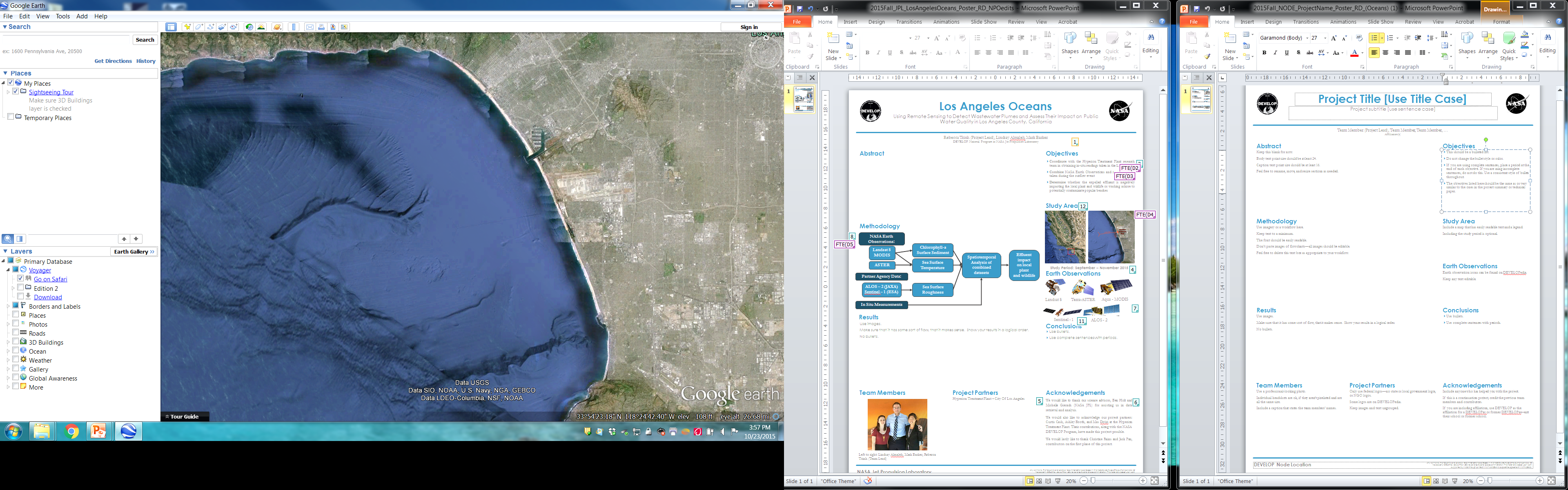 NASA Earth observations:
Chlorophyll-a
Surface Sediment
Turbidity
Effluent
impact
on local ecosystem and human health
Landsat-8, TIR , OLI
Aqua, MODIS
Spatiotemporal 
Analysis of combined 
datasets
Santa Monica 
Bay
LAX
Hyperion 
Treatment
Plant
Sea Surface Temperature
Terra ASTER
In Situ Measurements
Study Period: August 31 – November 20, 2015
Chl-a. CDOM, CTD, Atmospheric aerosols
JPL, Hyperspectral Instrument
Earth Observations
Local current direction
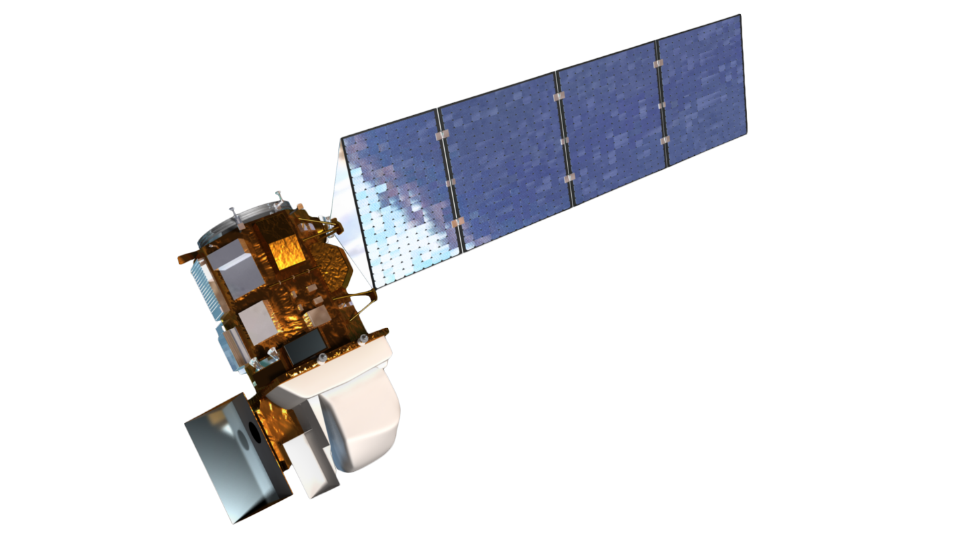 UCSB, Surface drifters
Harmful algal blooms
USC, Phytoplankton
pH, DO, salinity, TDS, optical brightness
Landsat-8
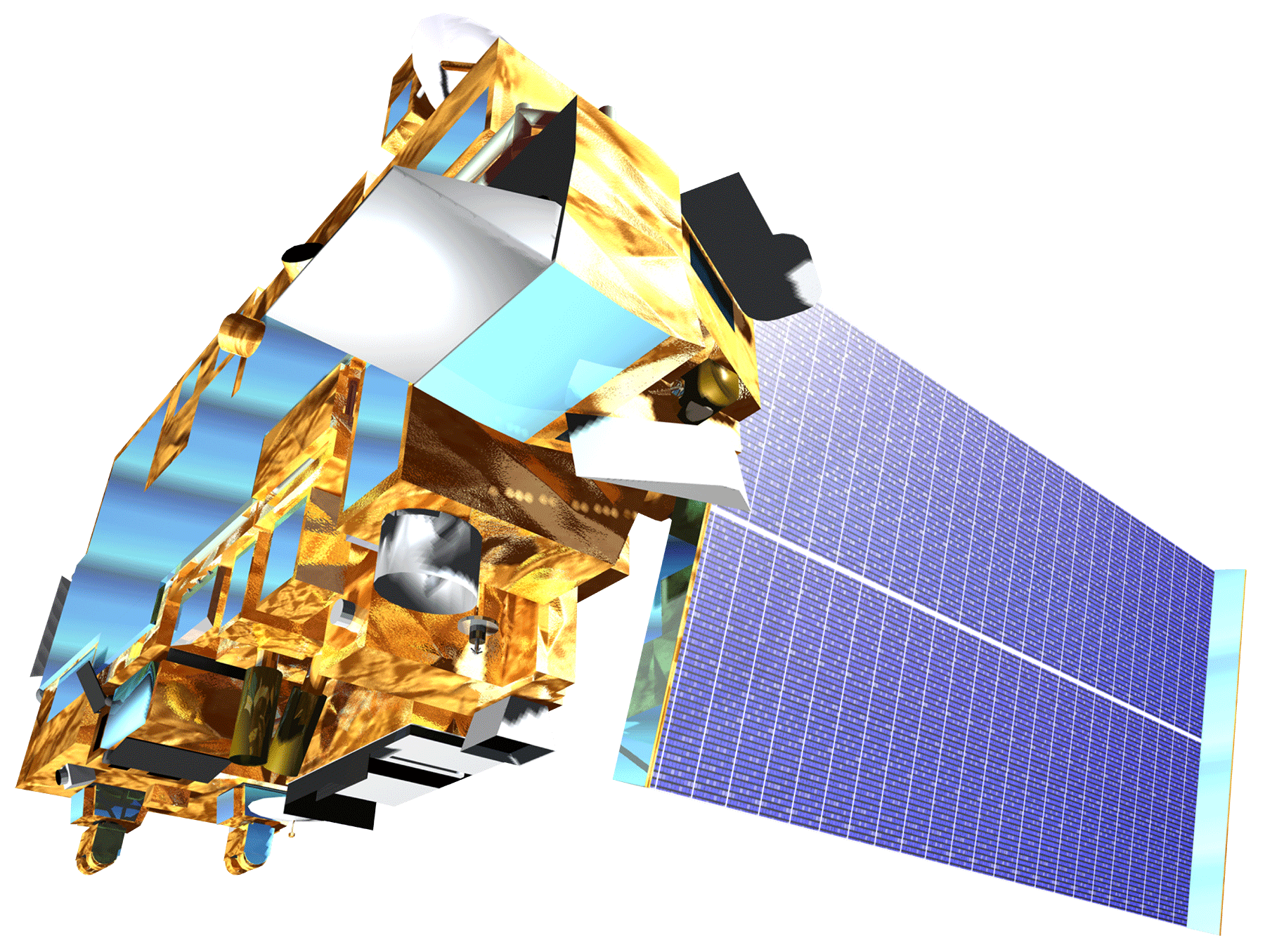 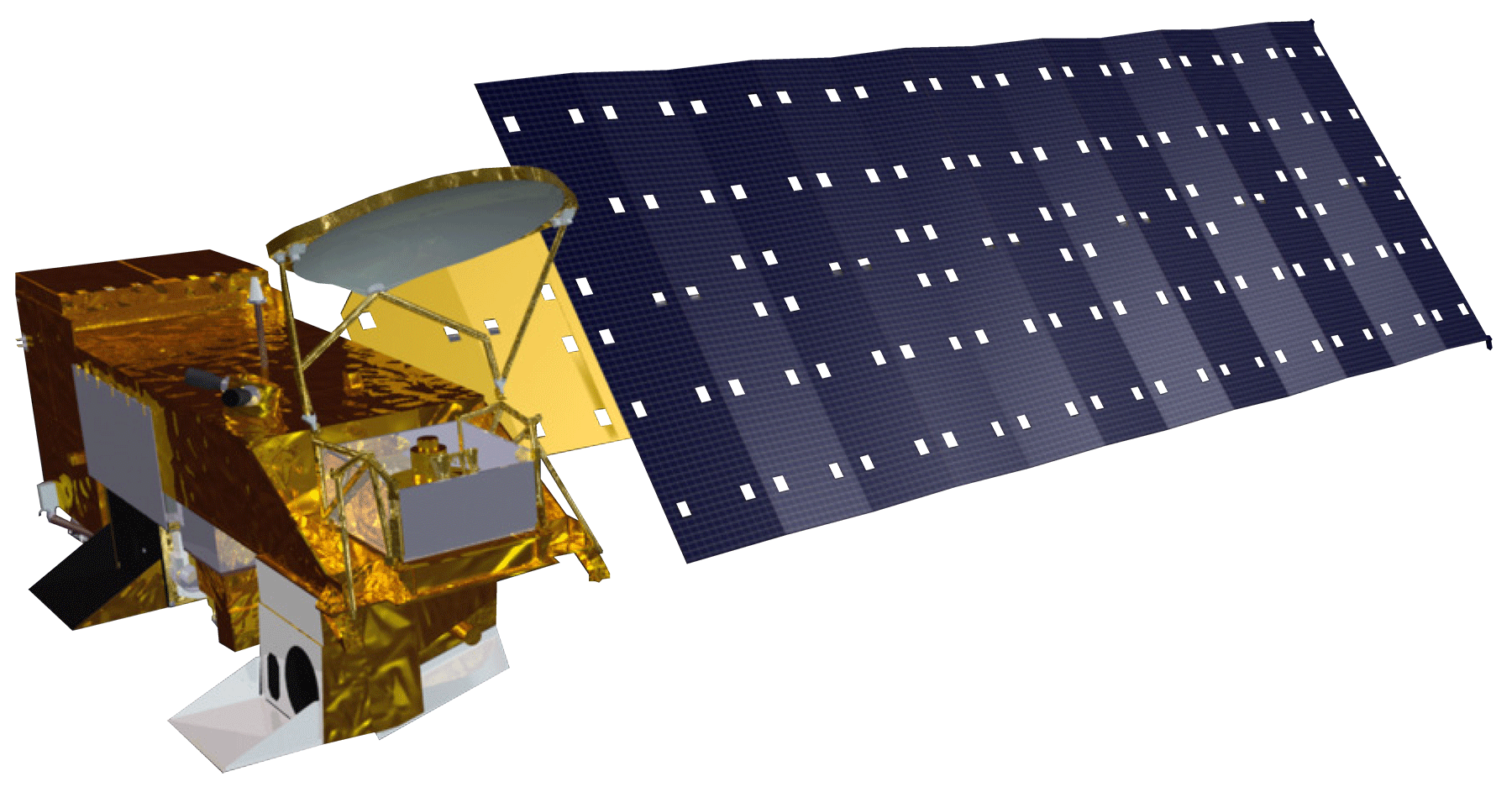 HWRP, YSI
Conductivity, temperature, depth
HWRP, CTD
Aqua, MODIS
Terra, ASTER
Results
Conclusions
Acknowledgements
Project Partners
Team Members
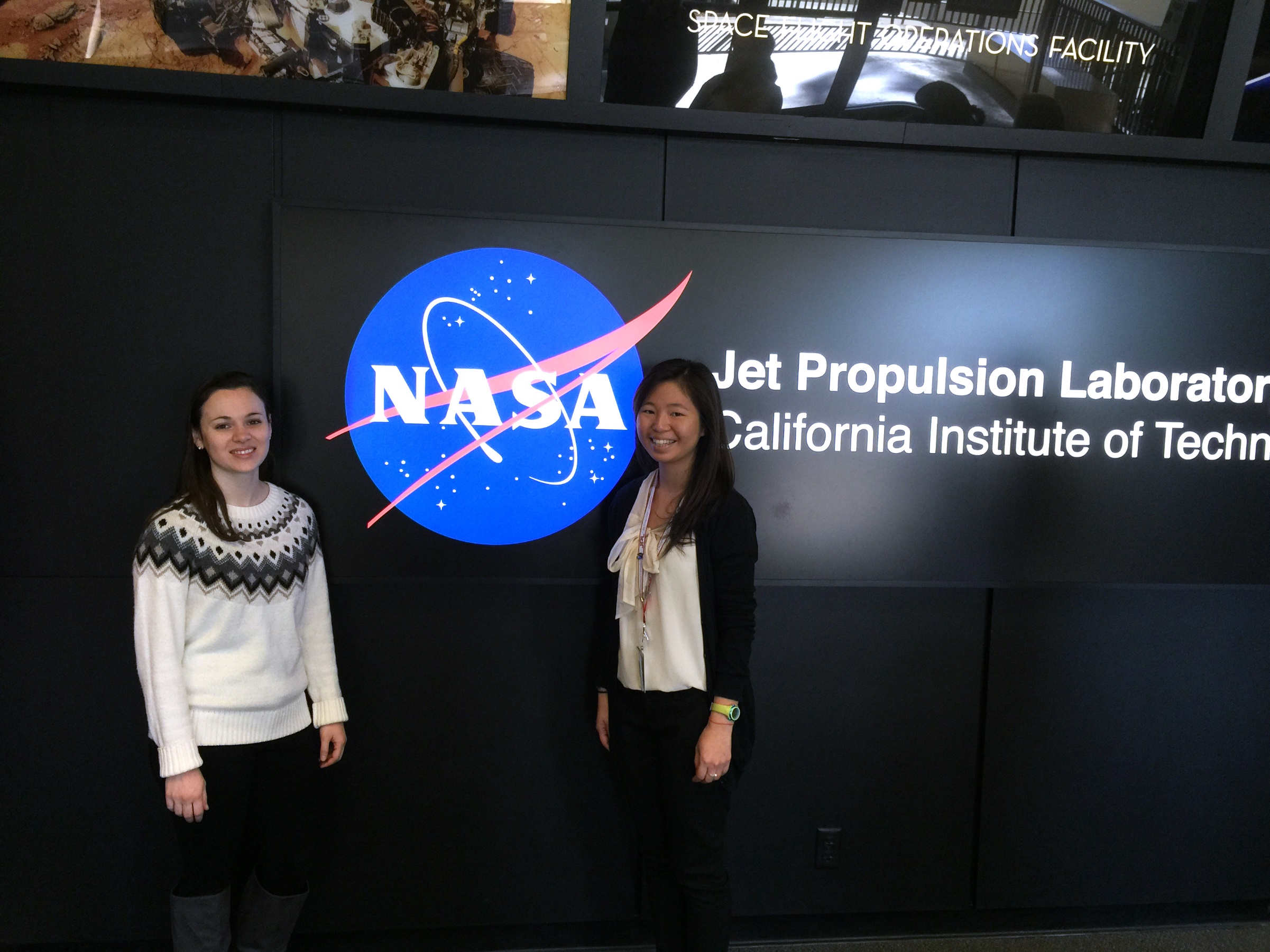 We would like to thank our science advisors, Ben Holt and Michelle Gierach (NASA JPL) for assisting us in data retrieval and analysis.  
We would like to acknowledge our project partners: Curtis Cash, Ashley Booth, and Mas Dojiri at the Hyperion Water Reclamation Plant. We would also like to thank Cedric Fichot, Jayme Smith of USC, and Carter Ohlmann of UCSB for the use of their auxiliary data, along with the NASA DEVELOP Program, have made this project possible. 
We would lastly like to thank Mark Barker, Christine Rains, and Jack Pan, contributors on earlier phases of this project.
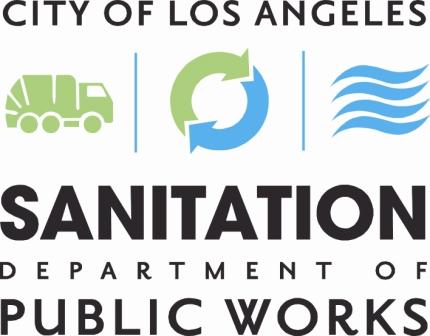 Hyperion Water Reclamation Plant,
City Of Los Angeles
Lindsay Almaleh,, Rebecca Trinh (Team Lead)
NASA Jet Propulsion Laboratory